Tallinn University International ClubESN TLU IC
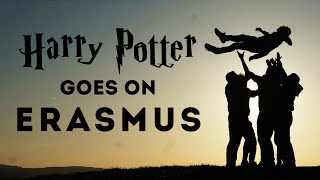 Our section was created in 2006 as part of the Student Union Official section of ESN since 2009 4 - Board Members
~20 - Members
VICE-PRESIDENT
The Board
TASNEEM HAQUE
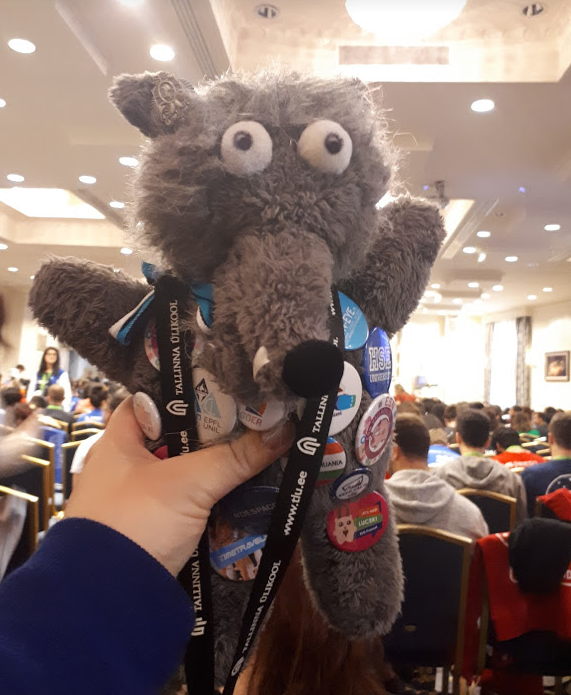 PRESIDENT
COMMUNICATIONS MANAGER
RUTH KARU
?
EVENT MANAGER
?
MASCOT
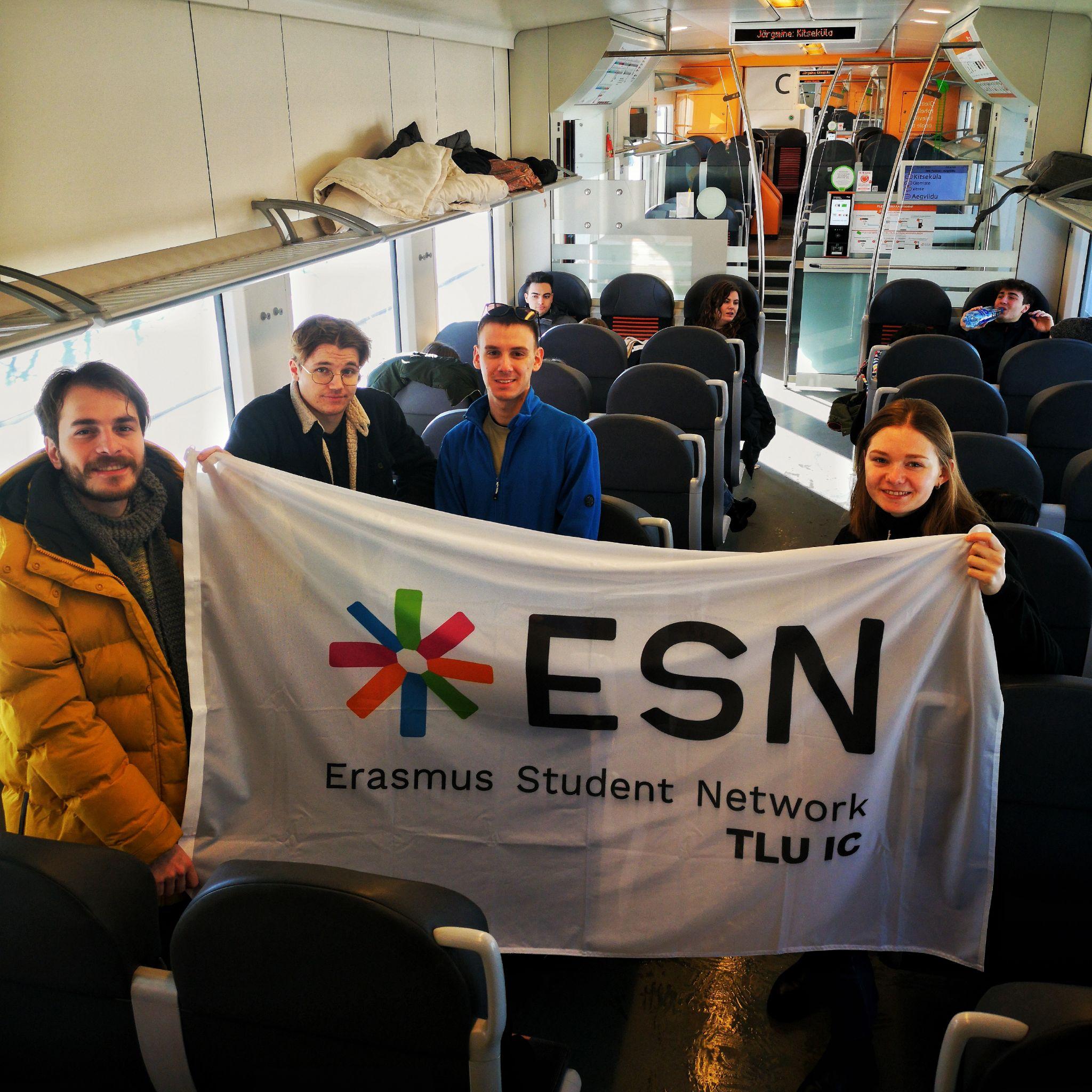 What We Do....
Work in the interest of international students with the help of international and local students

Work to improve the social and practical integration of international students

Motivate local students to study abroad

Contribute to the improvement and accessibility of student mobility

Value volunteering and active citizenship
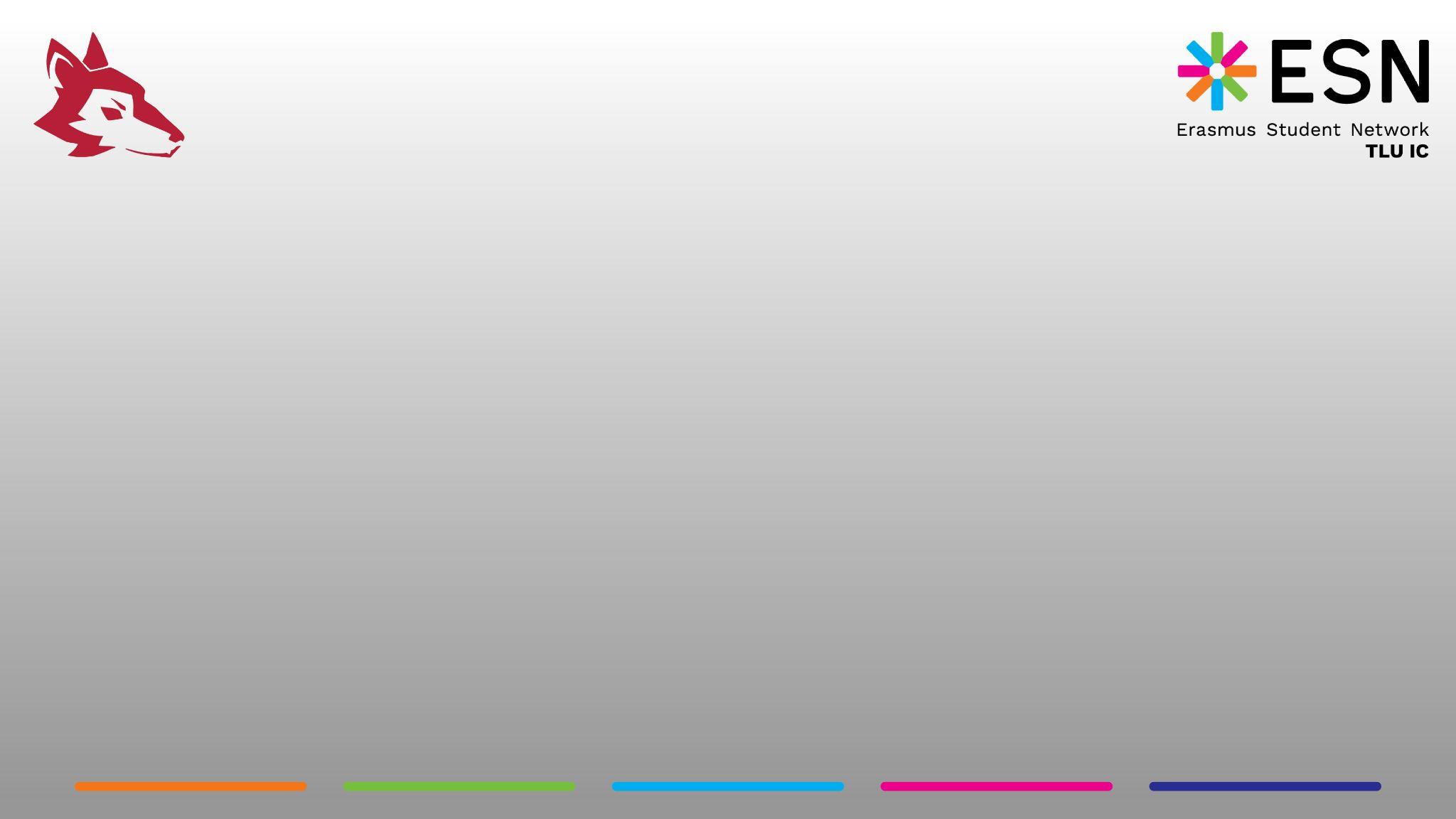 Our Values
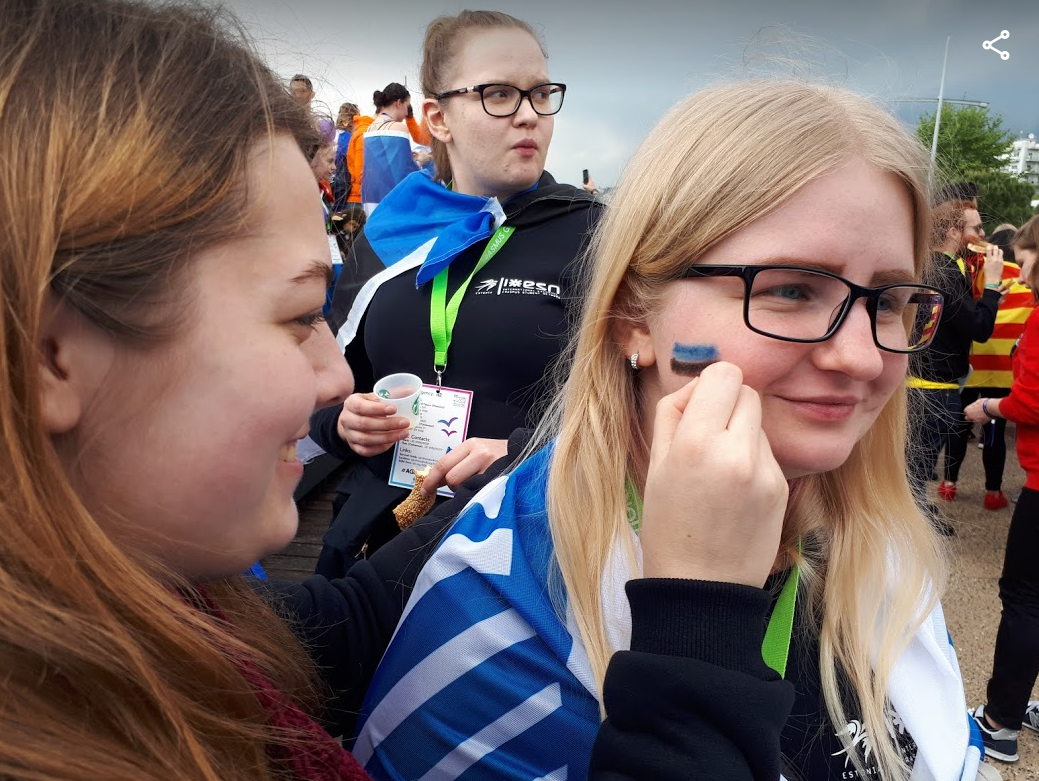 Friendship
Support
Openness
Respect
Diversity
Professionalism
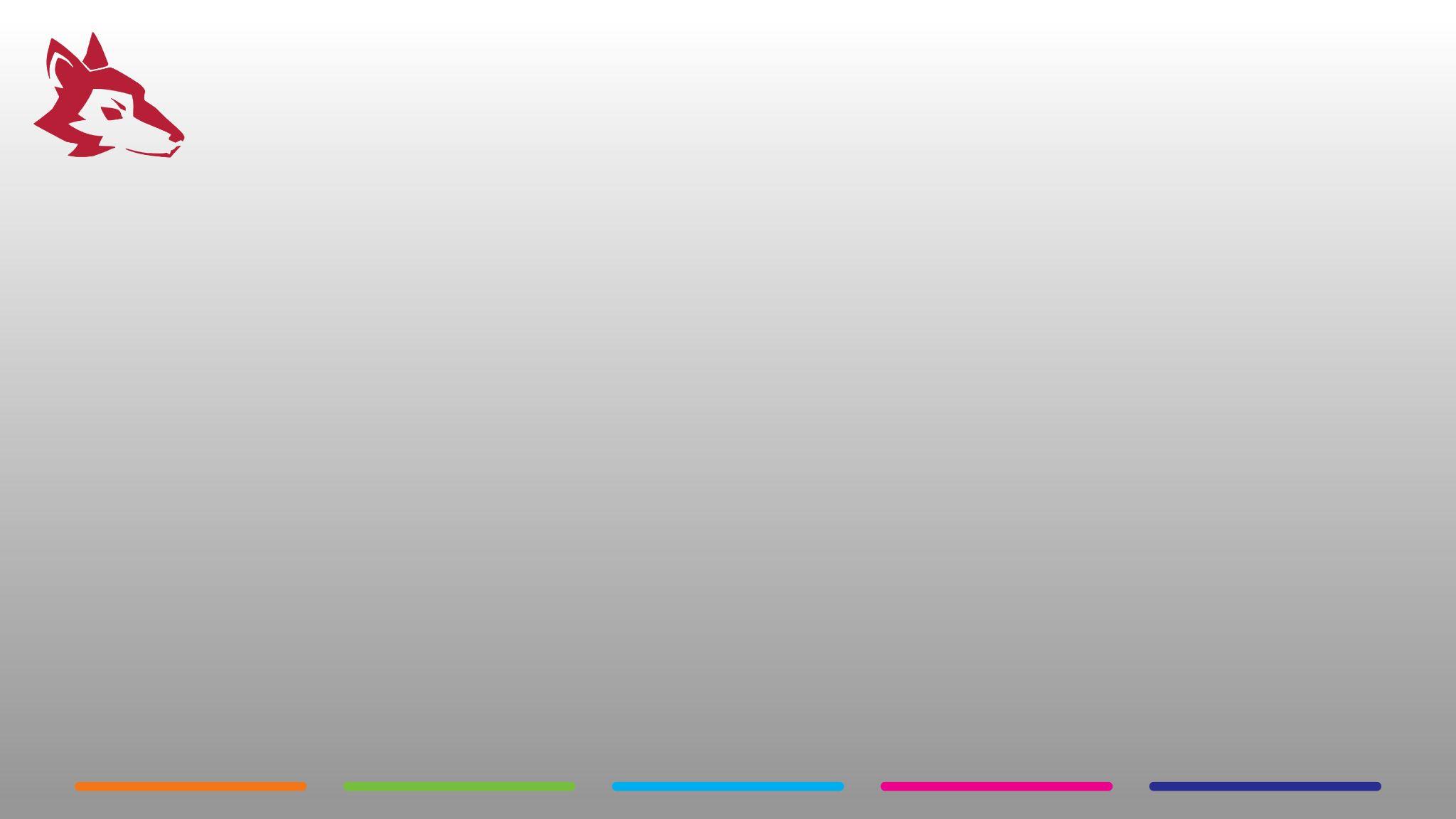 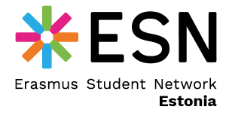 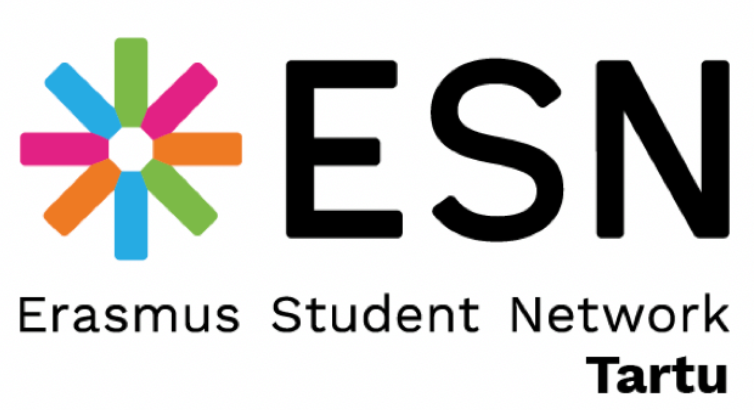 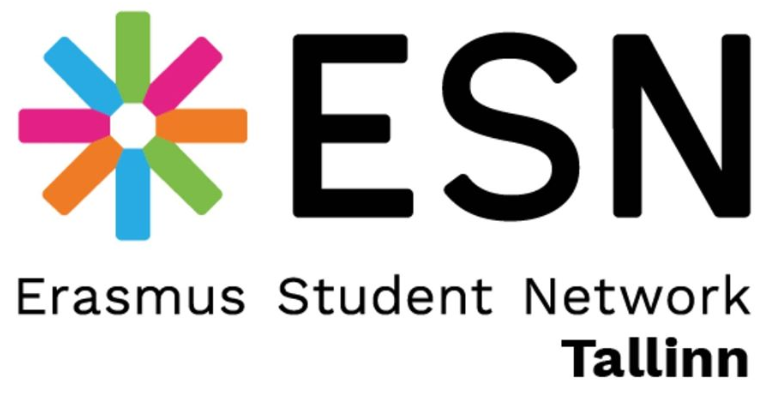 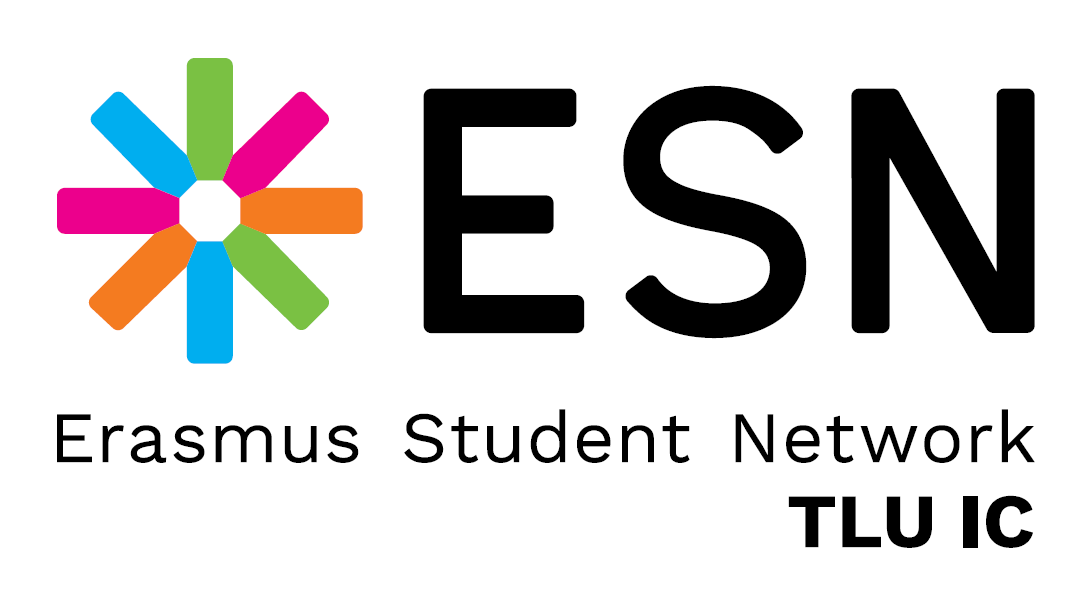 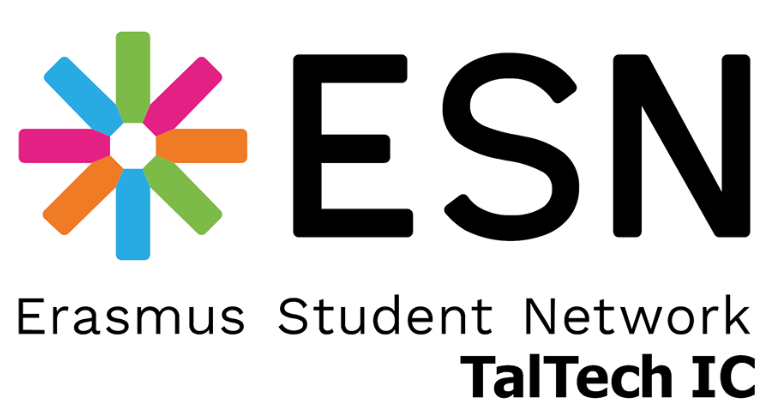 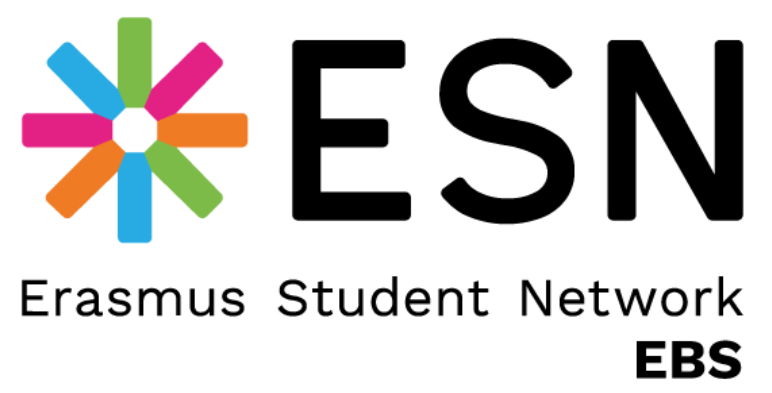 Events
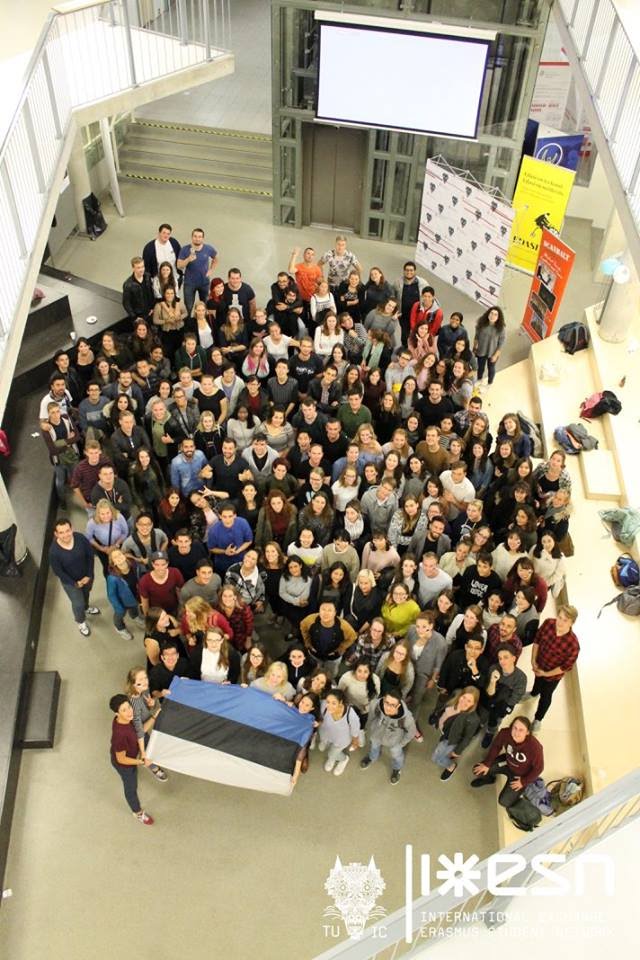 Speed - Friending
@Gruuv
Estonian Evening
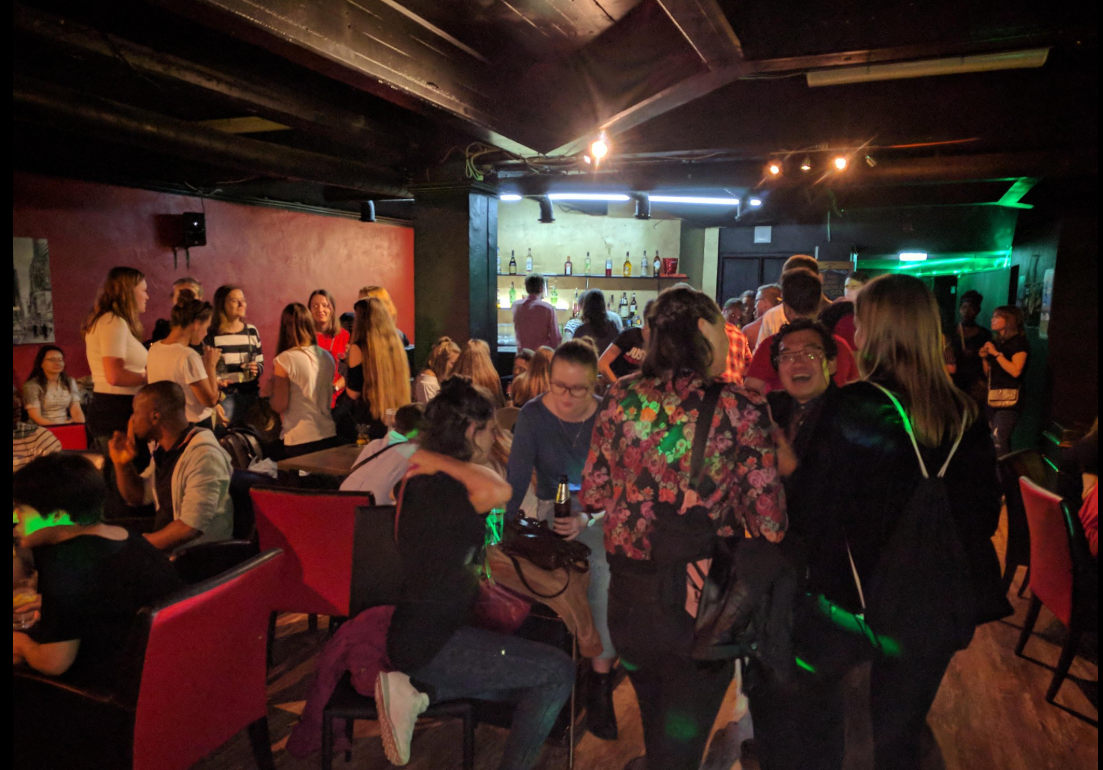 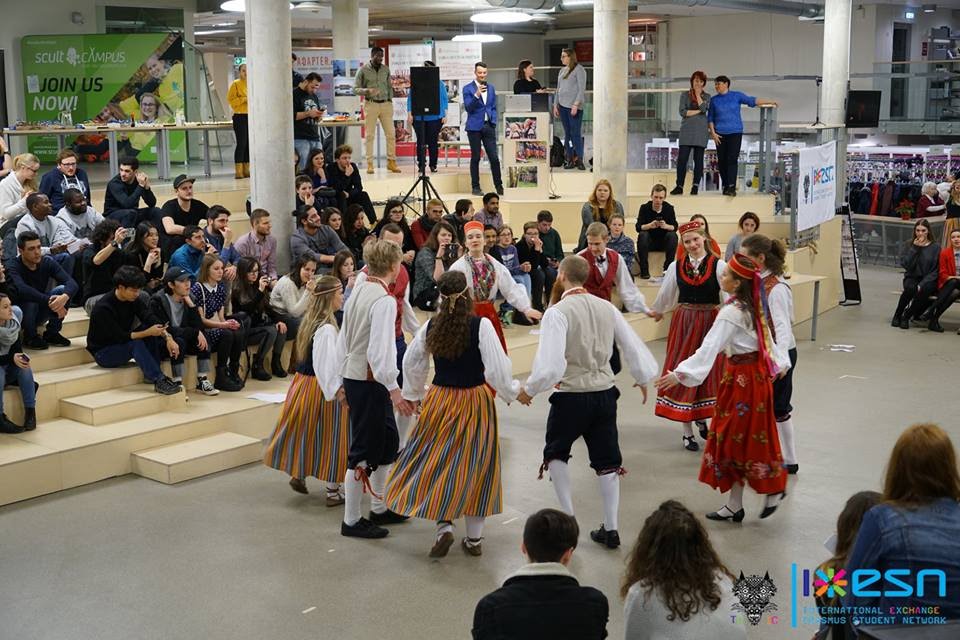 Upcoming events
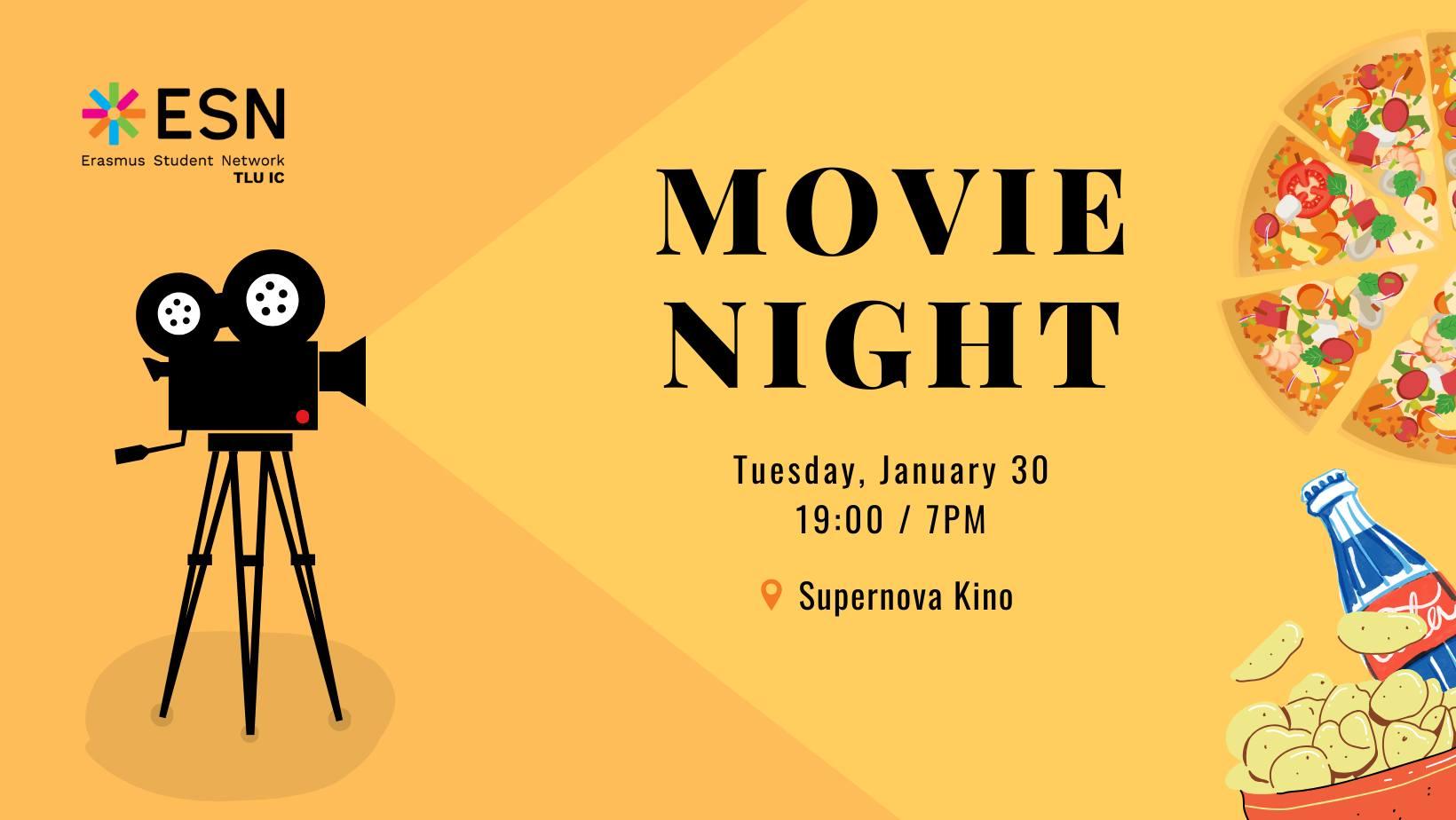 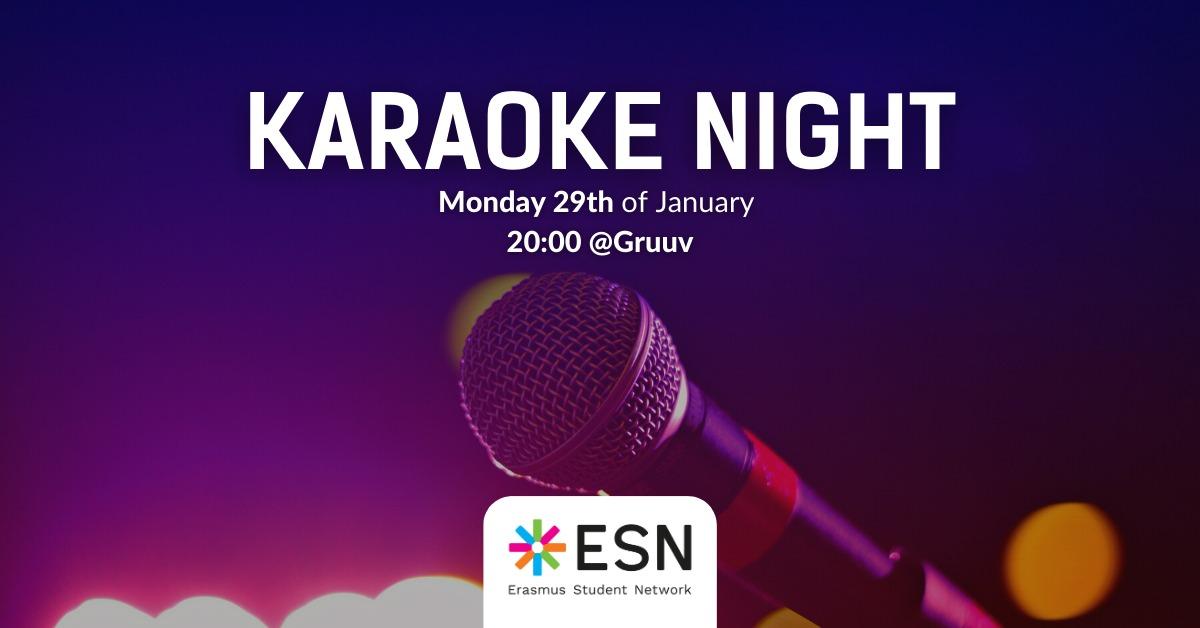 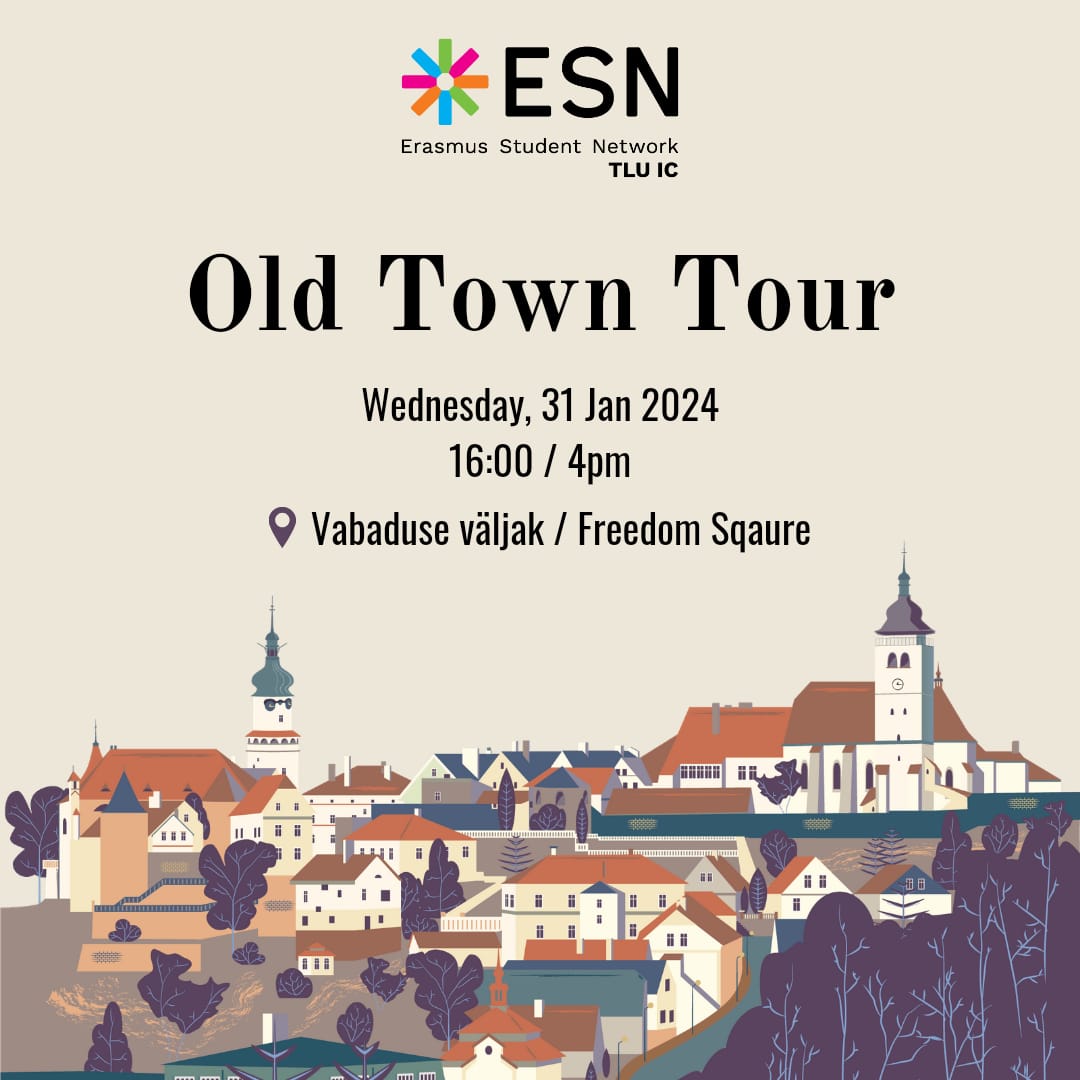 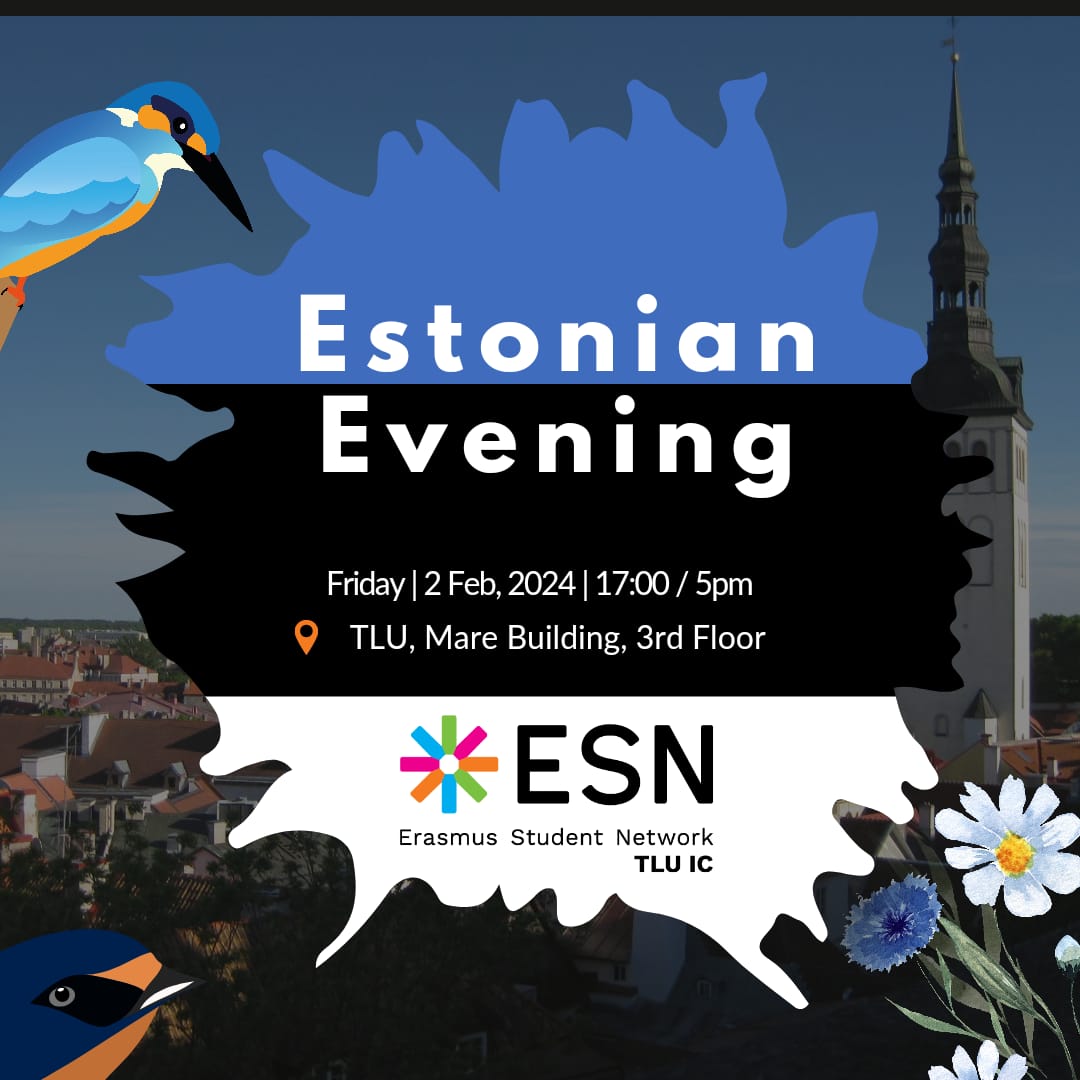 ESNcard
Discounts with our events and also with many other partners within Estonia throughout Europe.
ESN TLU IC office in room S-141 (11:00-17:00).
15€ (only in cash) and bring a document photo (3x4 cm).
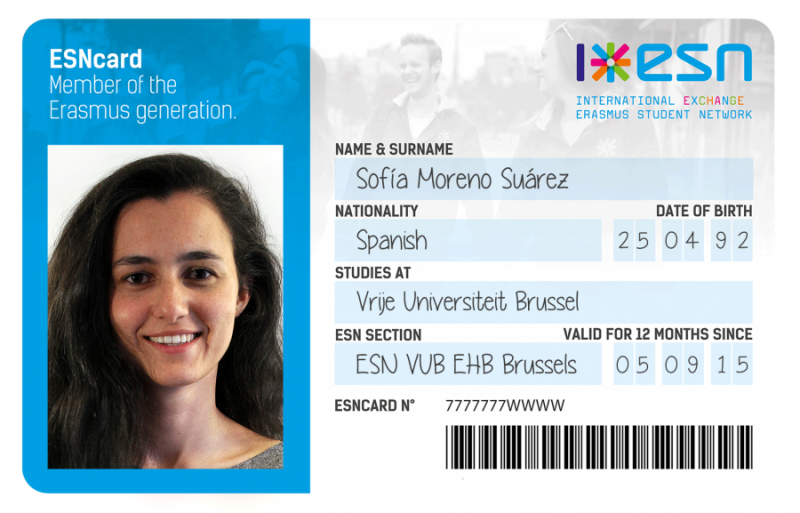 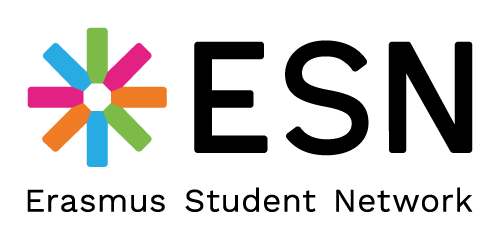 [Speaker Notes: Partners: Flixbus, Ryanair, Timetravels, Gruuv]
International Partners
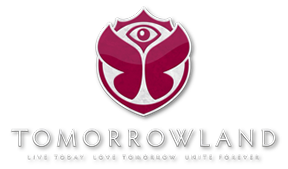 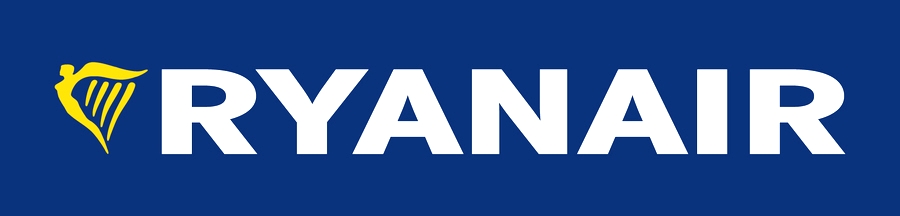 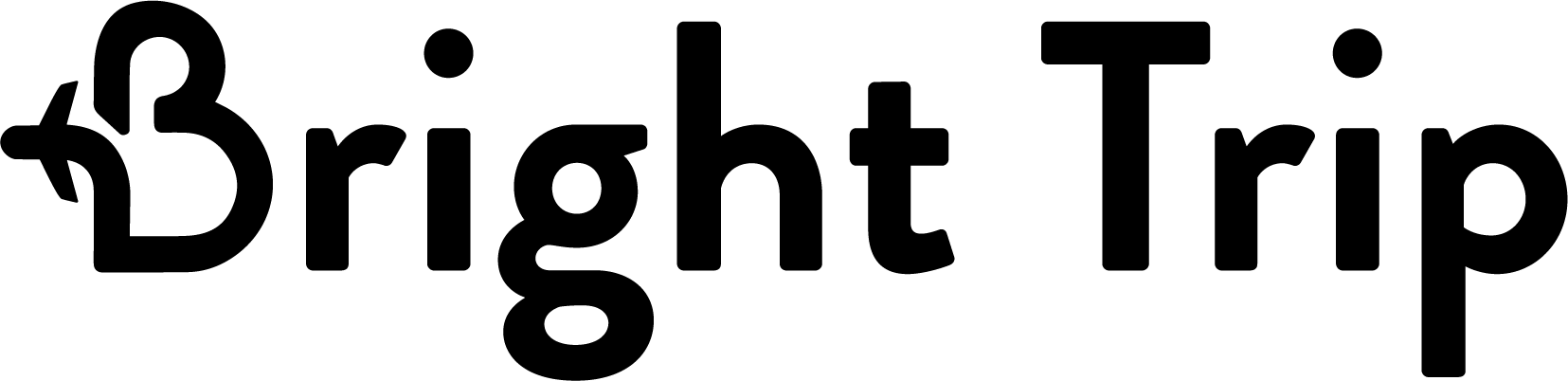 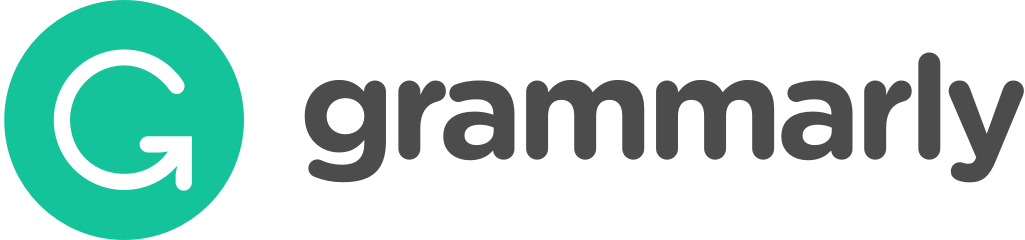 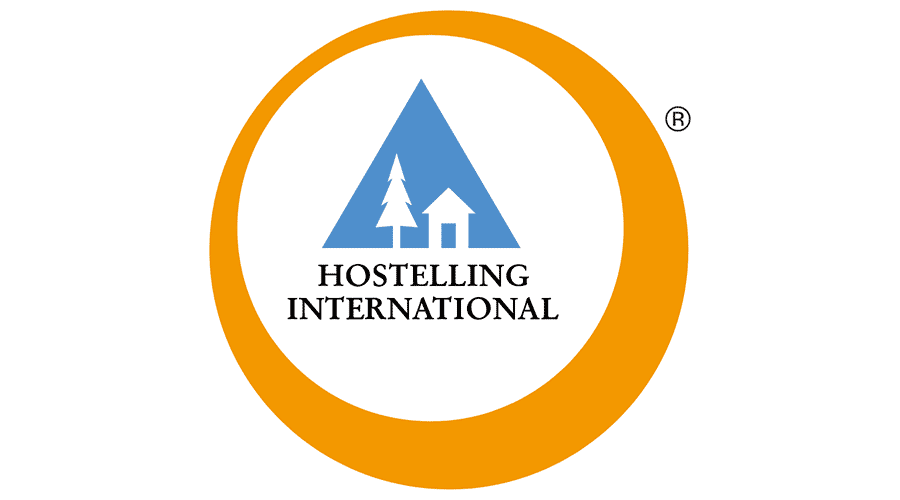 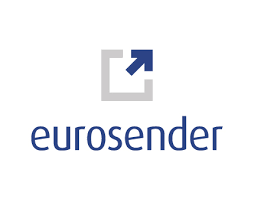 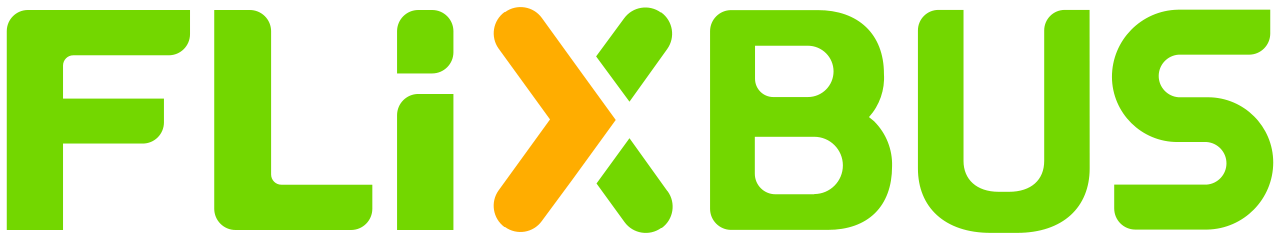 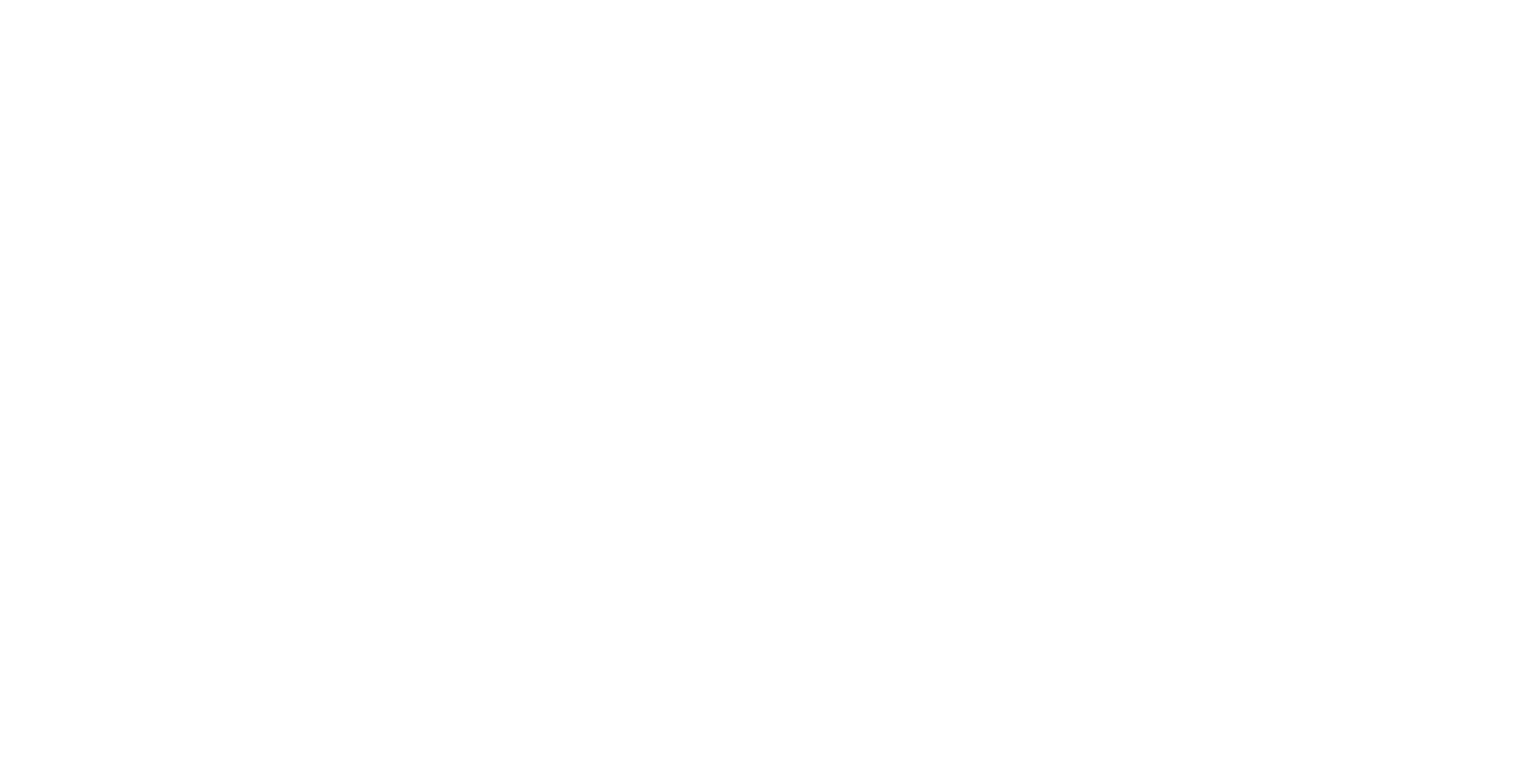 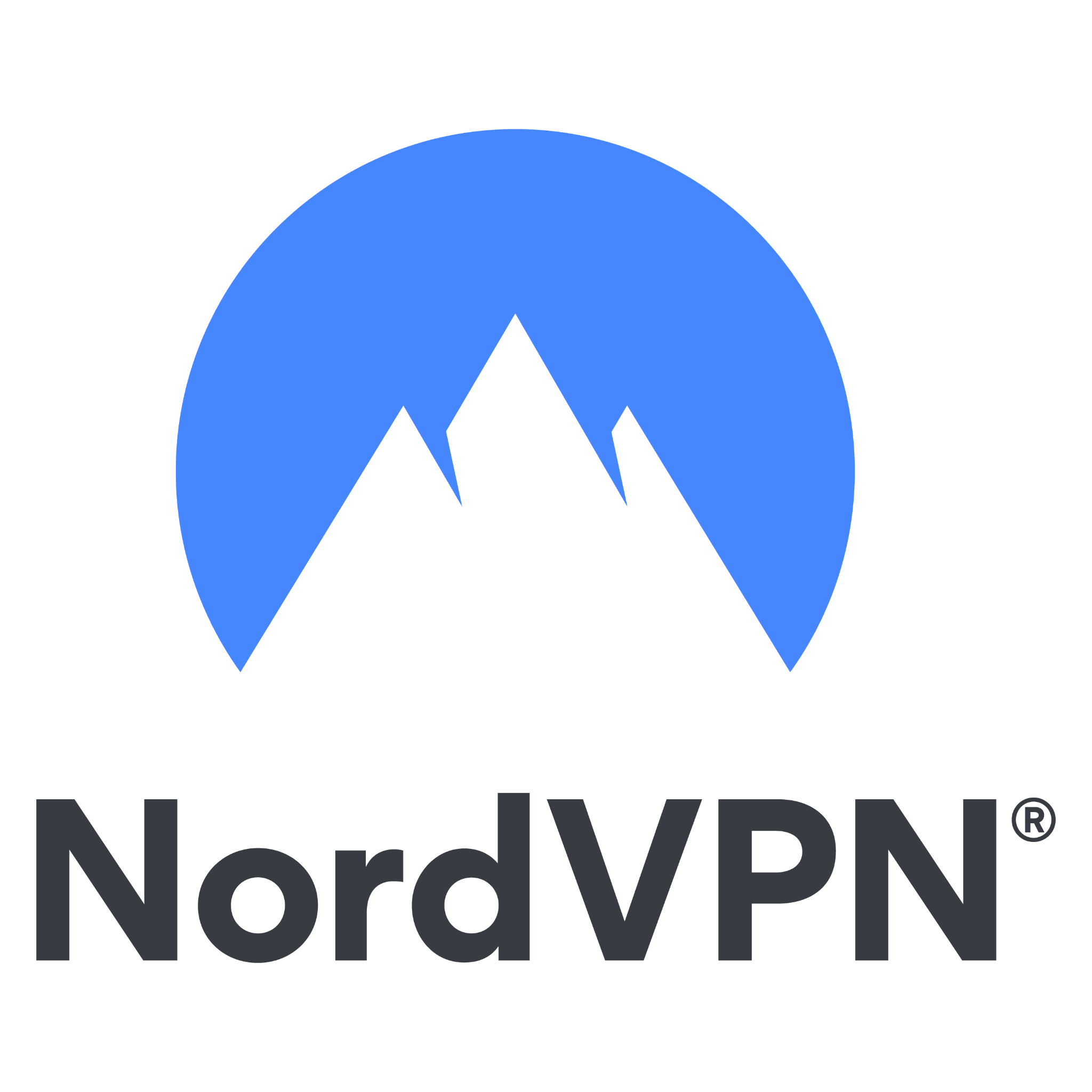 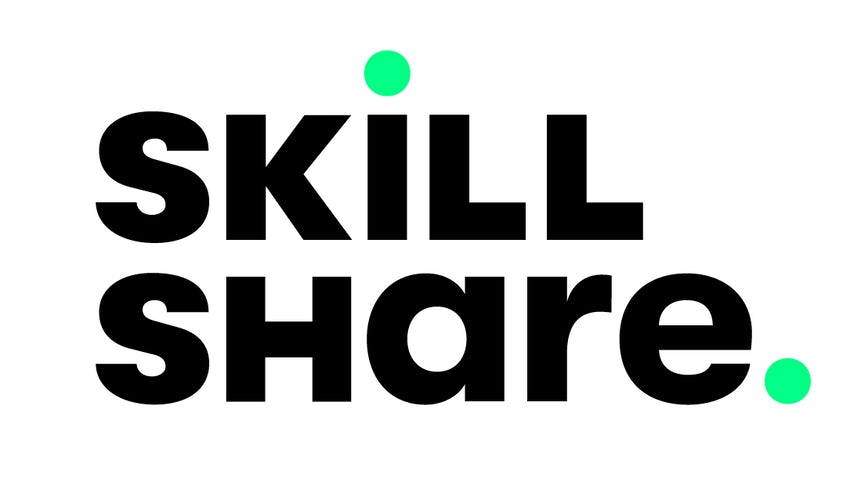 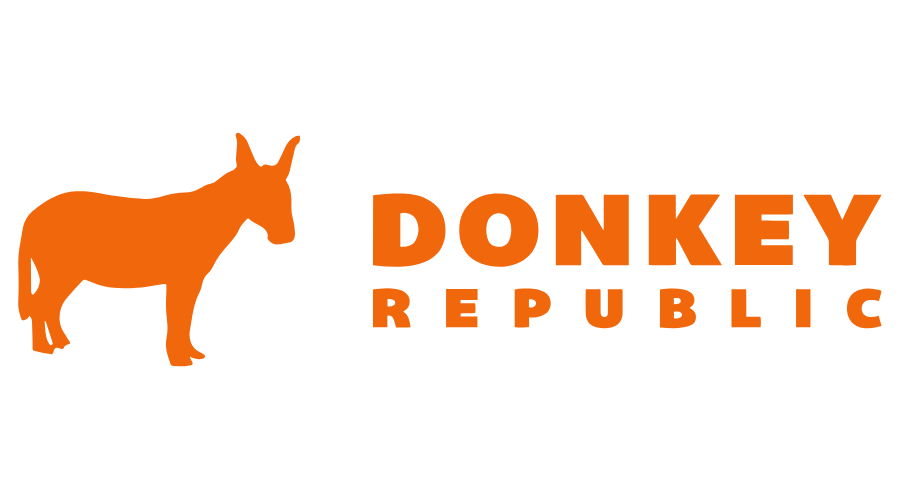 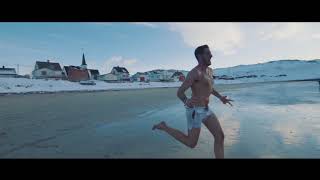 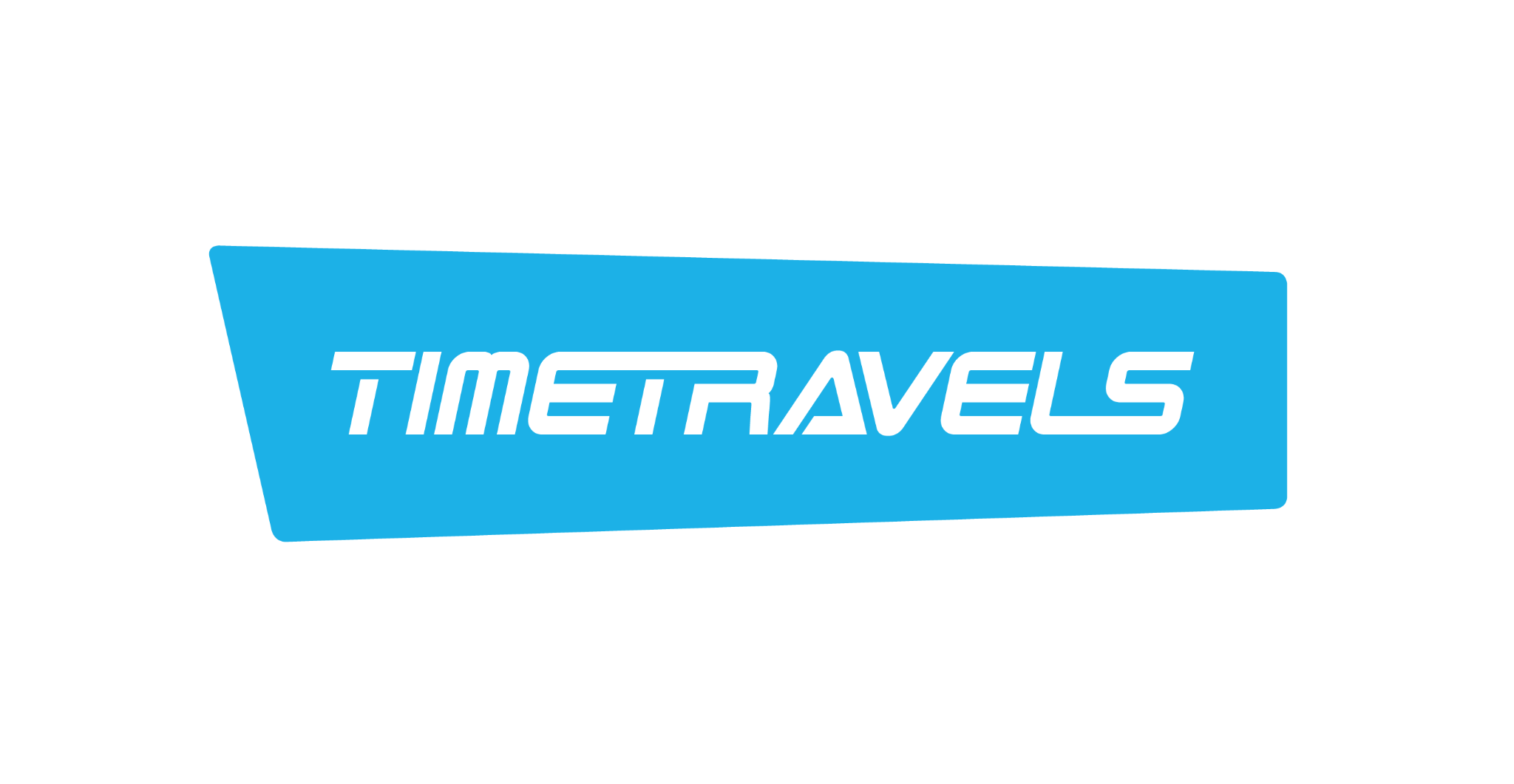 Planned Trips!
Lapland- SAARISELKÄ
Saaremaa trip
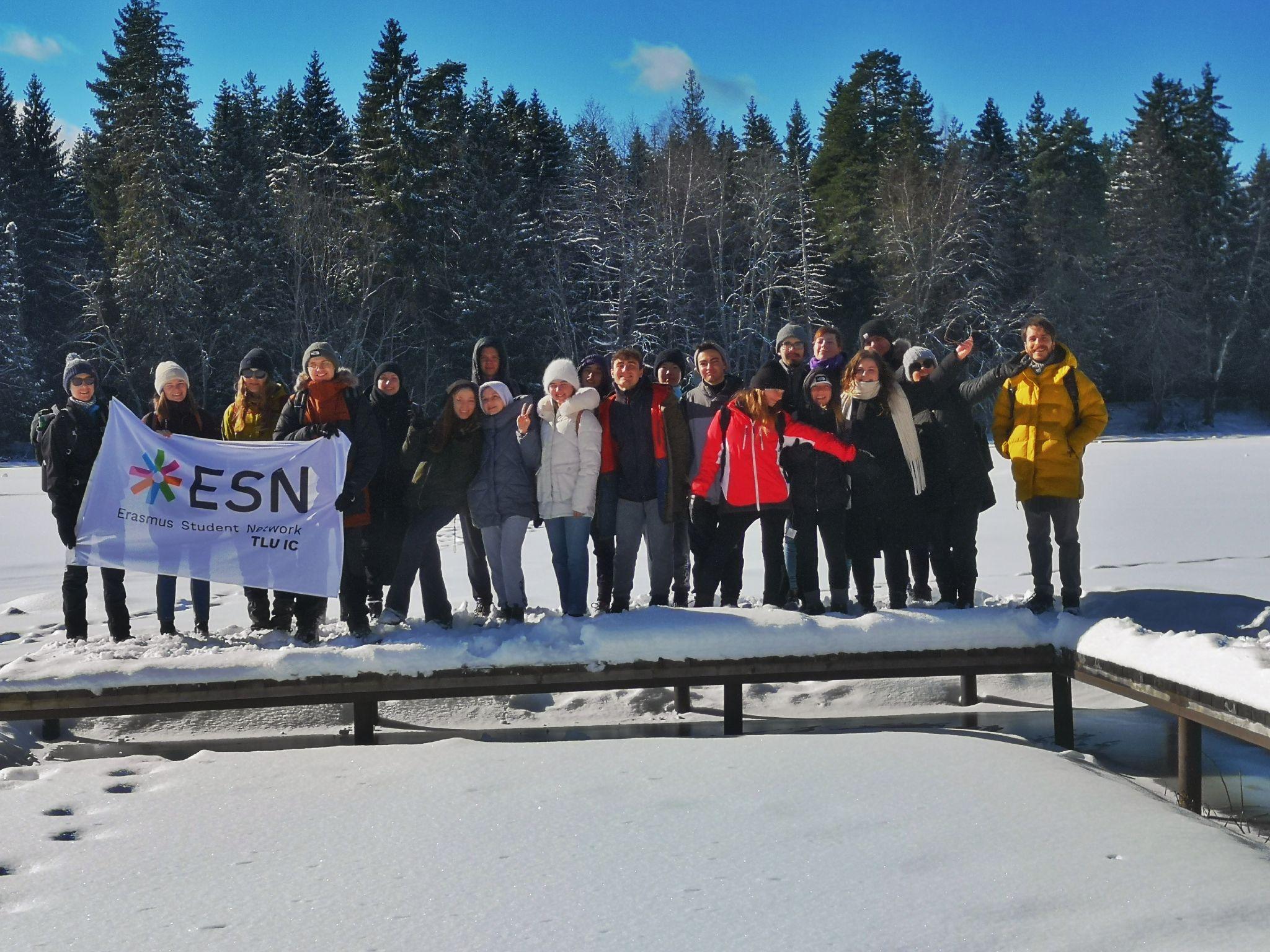 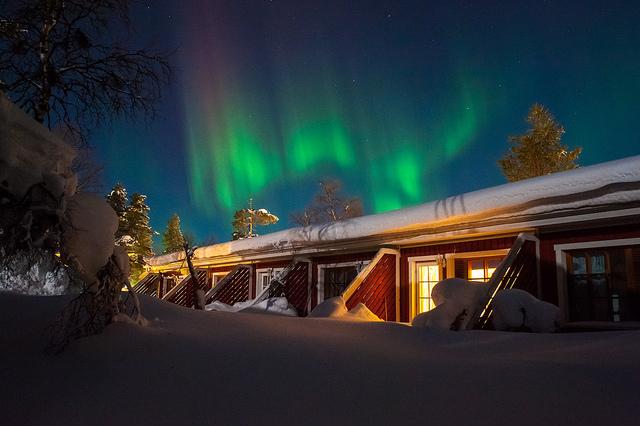 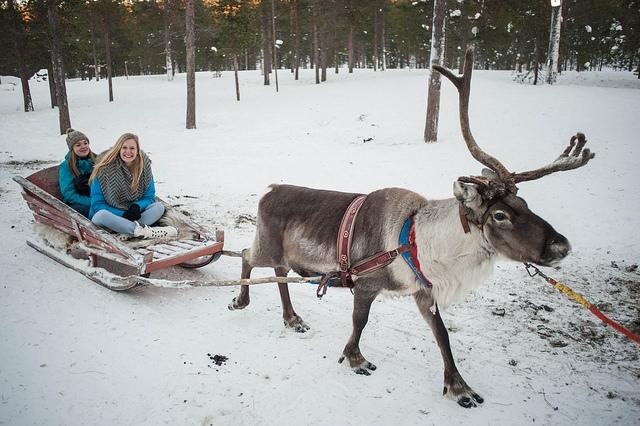 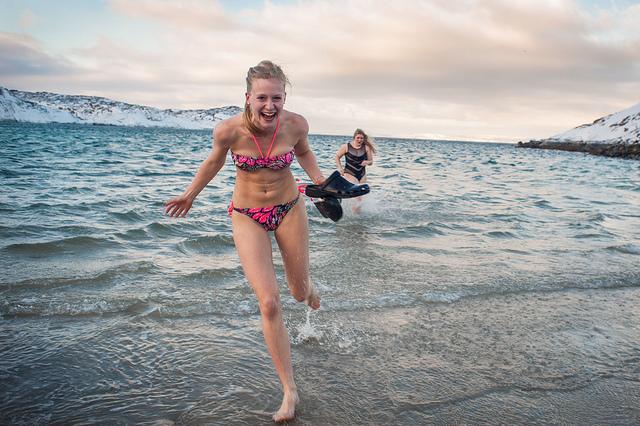 Discover Tallinn
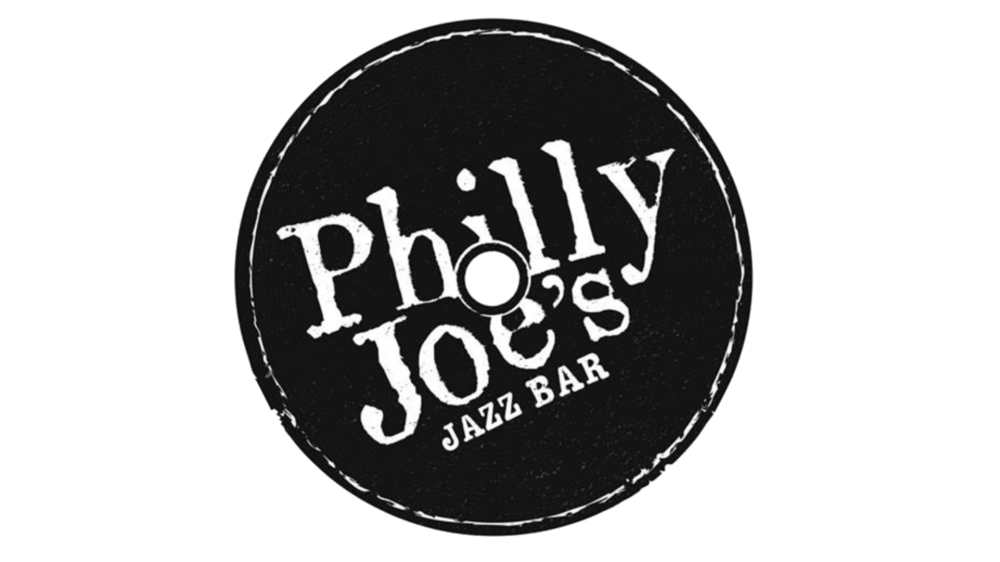 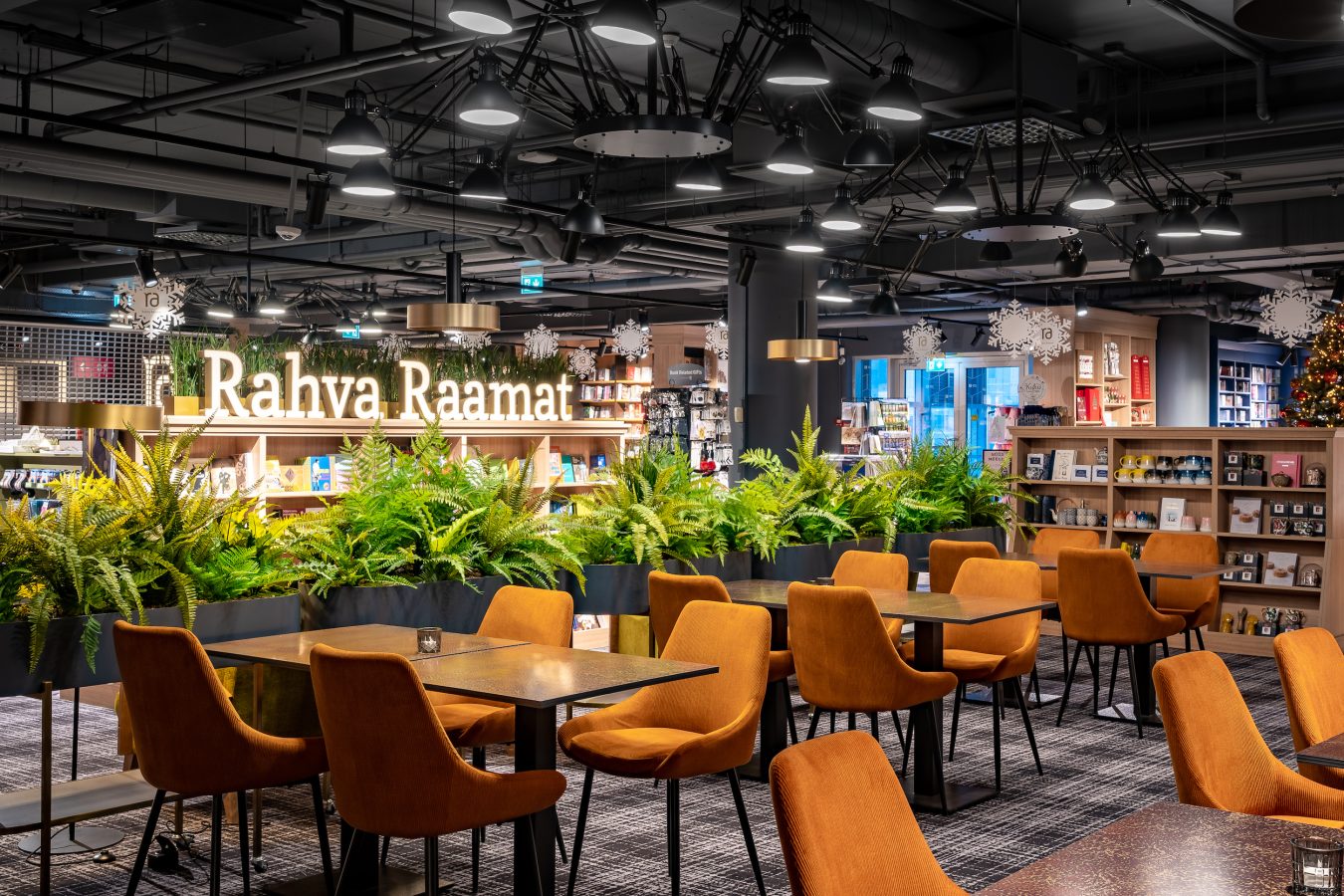 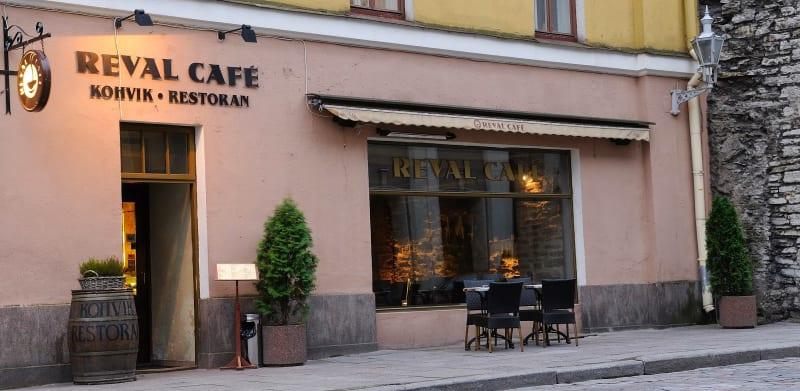 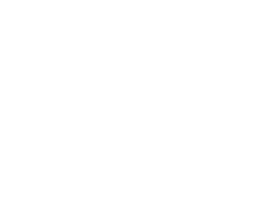 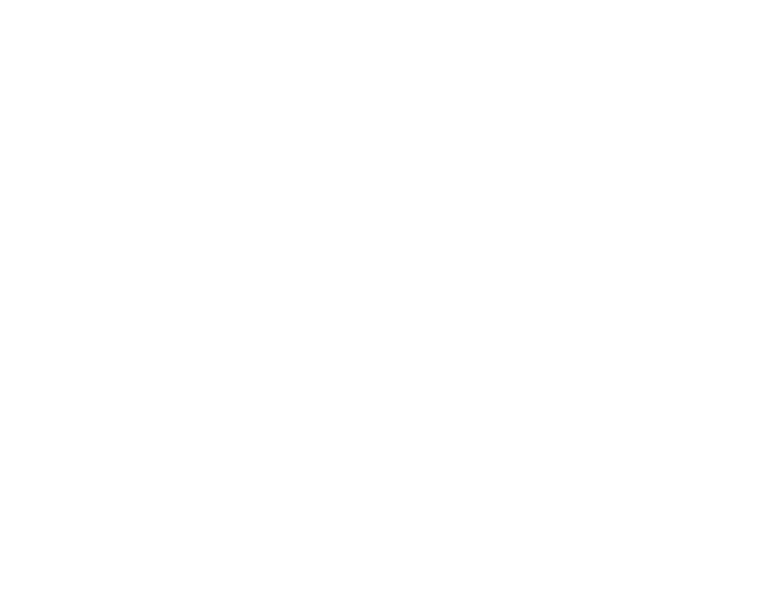 Find us!
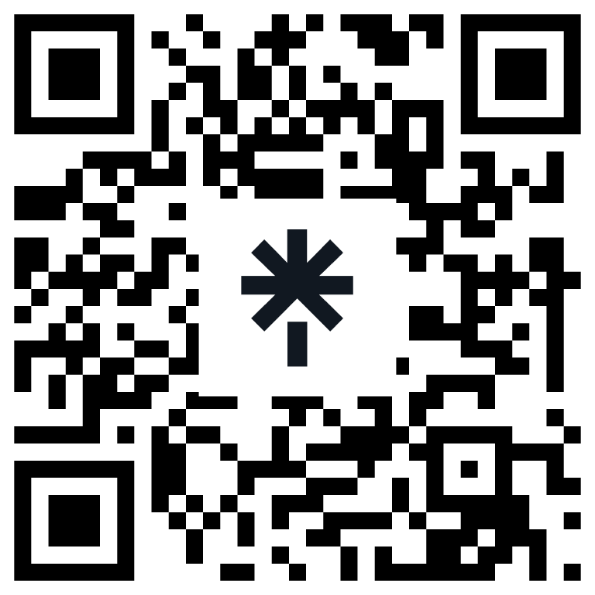 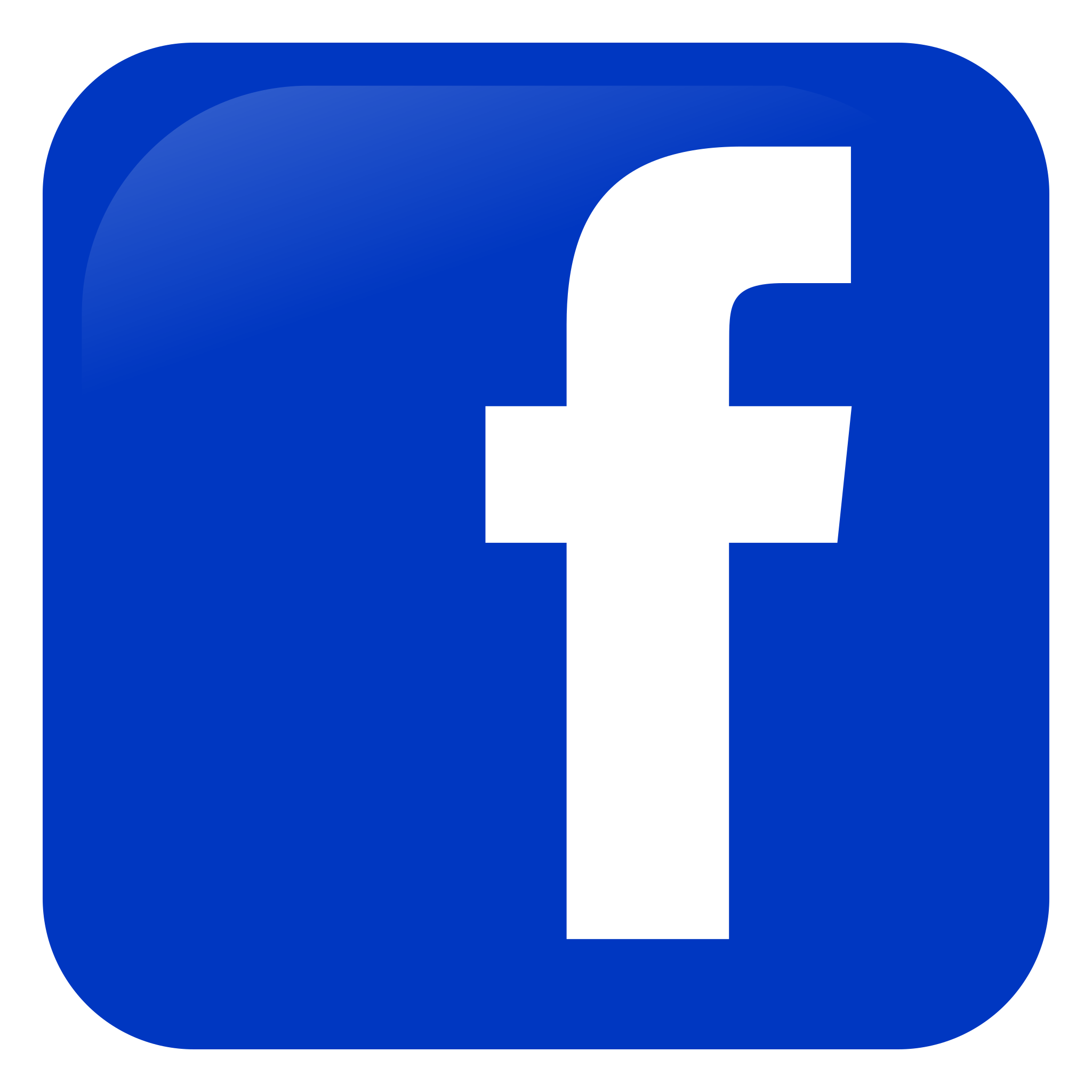 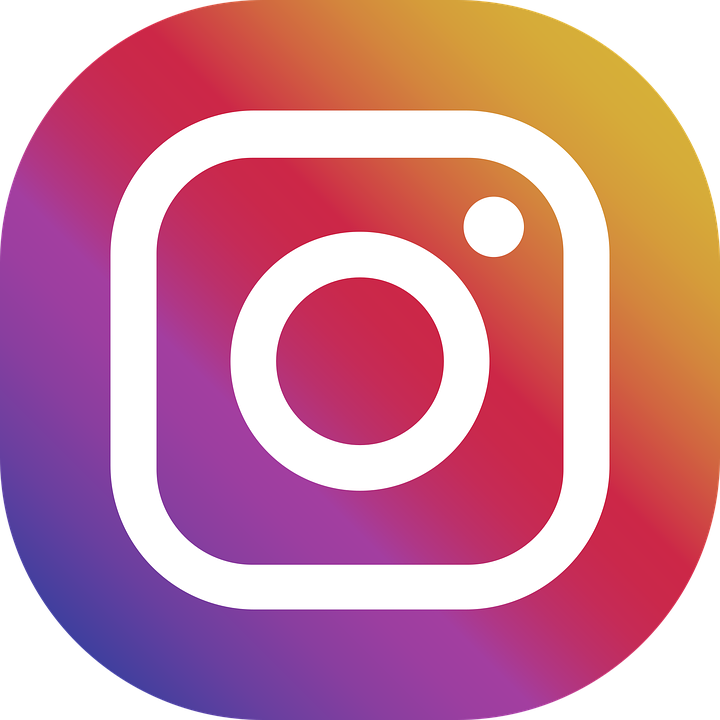 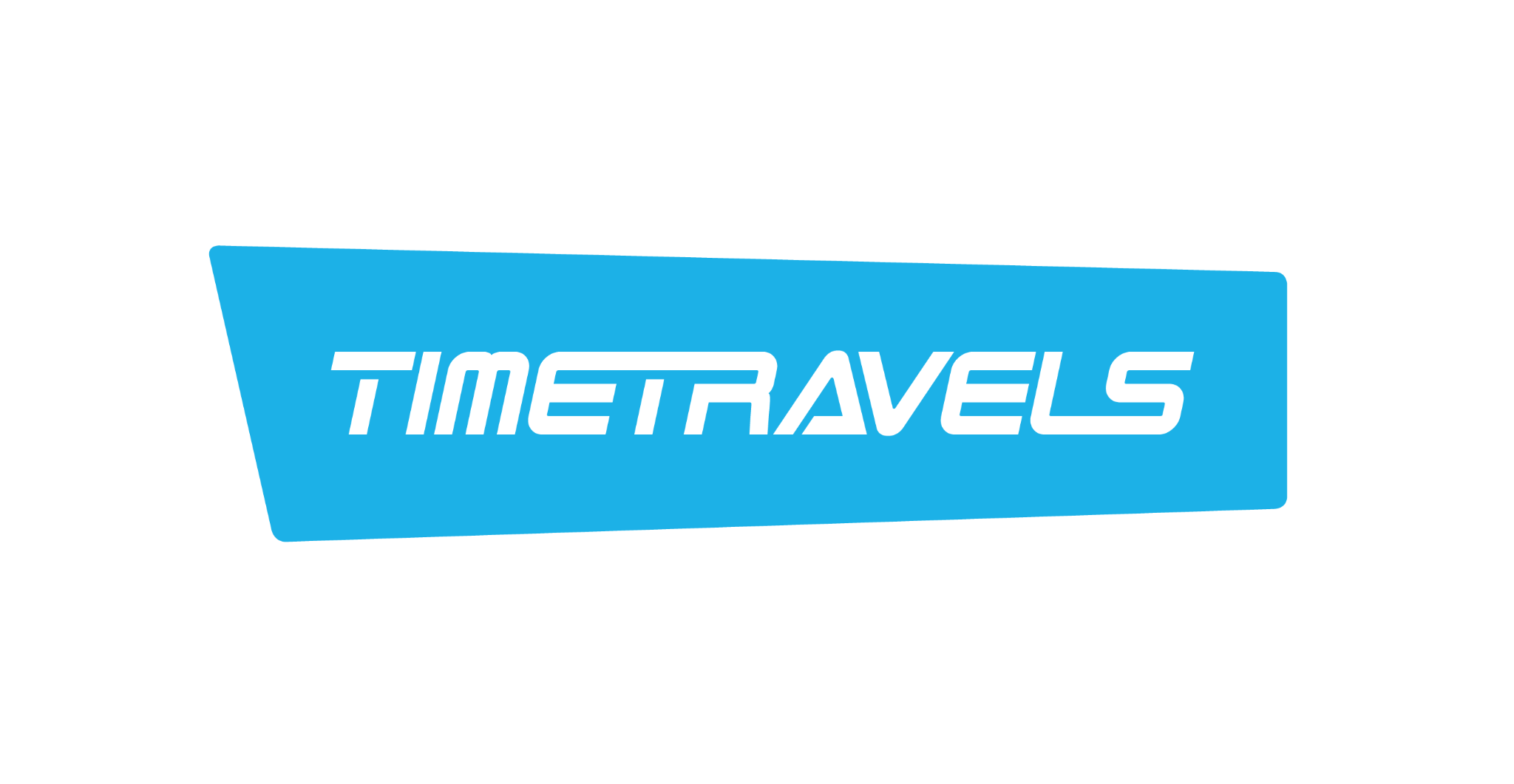 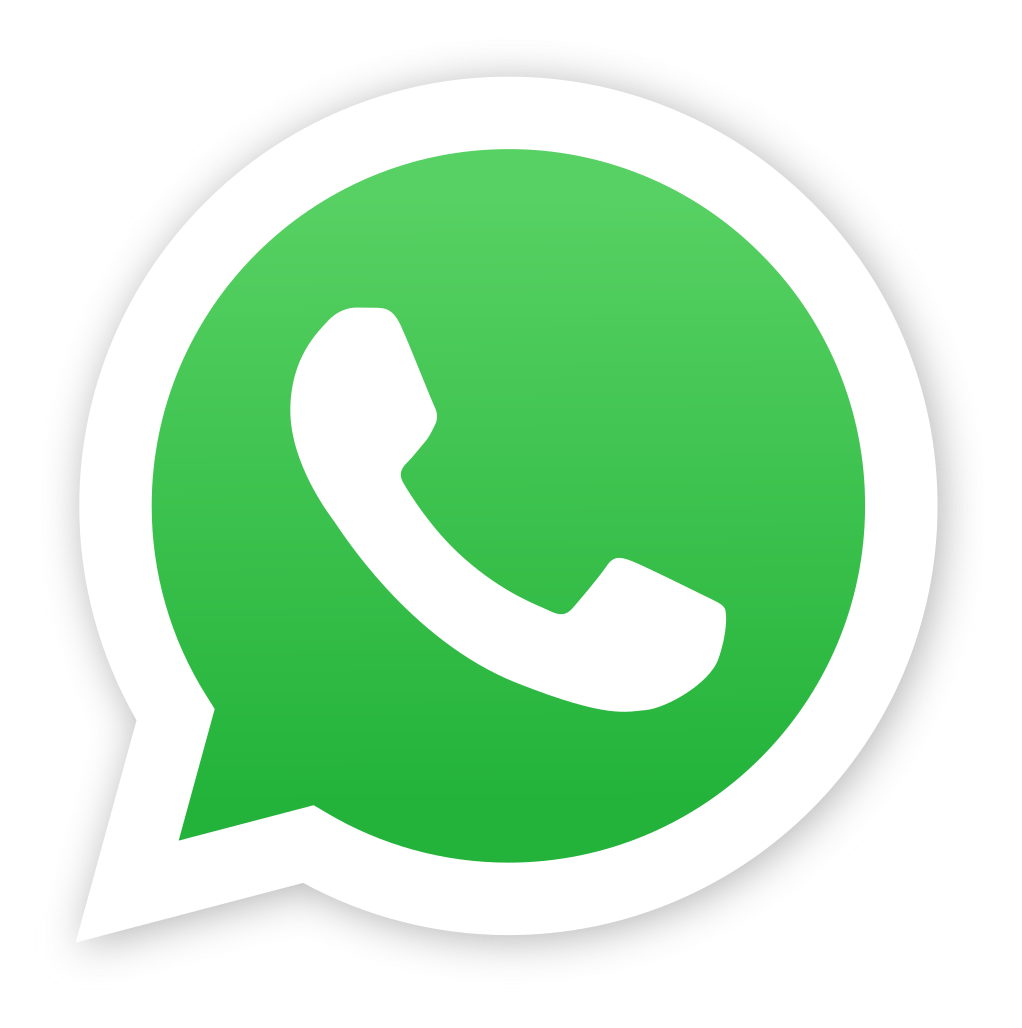 linktr.ee/esn_tluic
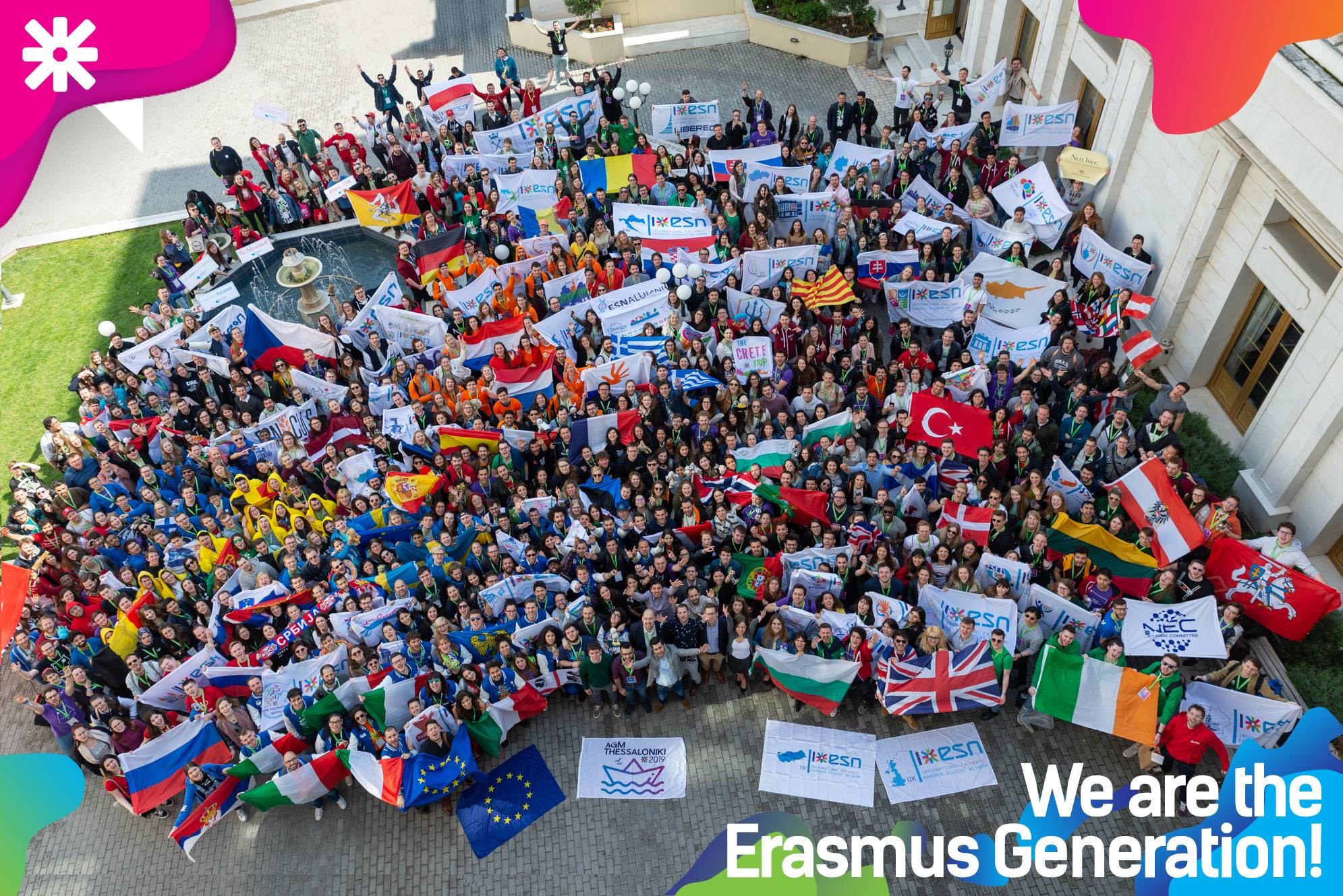